Figure 2 The impact of number of ablation attempts on difference in 6-month change in office systolic blood pressure ...
Eur Heart J, Volume 36, Issue 4, 21 January 2015, Pages 219–227, https://doi.org/10.1093/eurheartj/ehu441
The content of this slide may be subject to copyright: please see the slide notes for details.
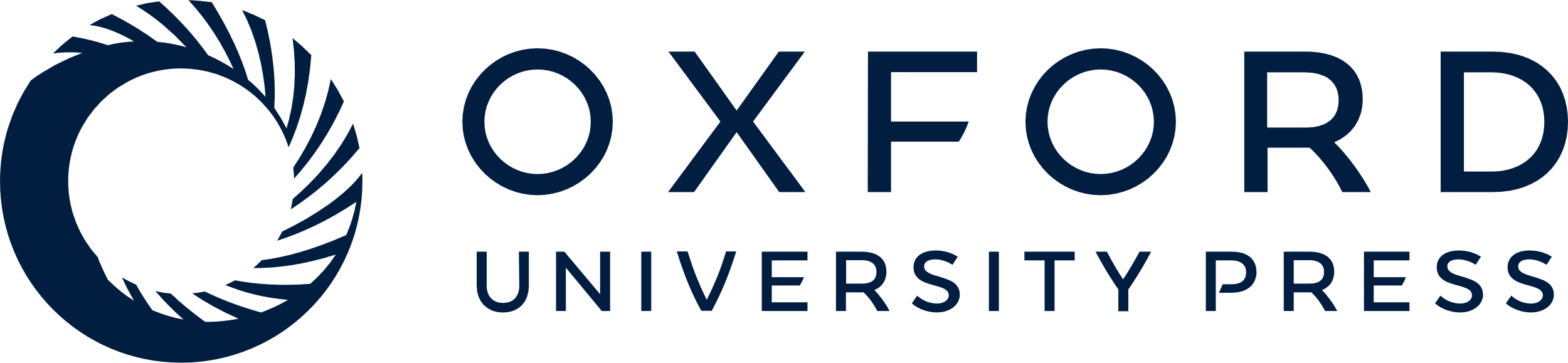 [Speaker Notes: Figure 2 The impact of number of ablation attempts on difference in 6-month change in office systolic blood pressure (A), 24-h ambulatory systolic blood pressure (B), and heart rate (C) between treated and matched sham patients. Baseline characteristics of the sham patients were propensity scored matched with the RDN patients. The SBP change measures for the RDN and matched sham patients, 95% confidence intervals, and P-values for the difference in change between the groups are shown.


Unless provided in the caption above, the following copyright applies to the content of this slide: Published on behalf of the European Society of Cardiology. All rights reserved. © The Author 2014. For permissions please email: journals.permissions@oup.com.]